관리전후사진
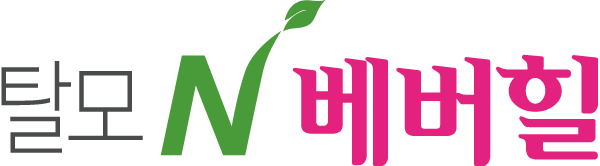 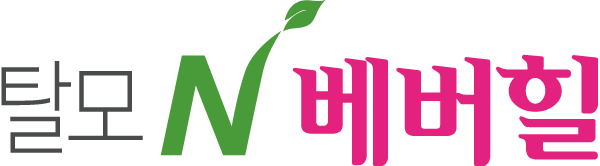 관리전후 사진
BEFORE
AFTER
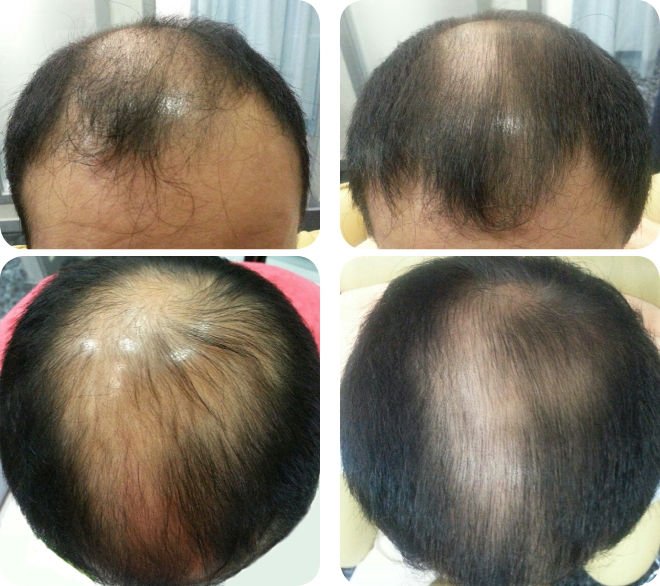 3개월 관리
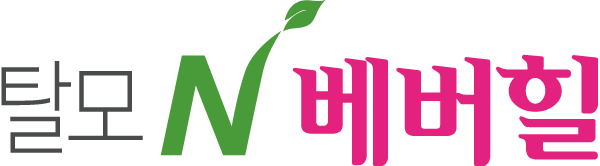 관리전후 사진
BEFORE
AFTER
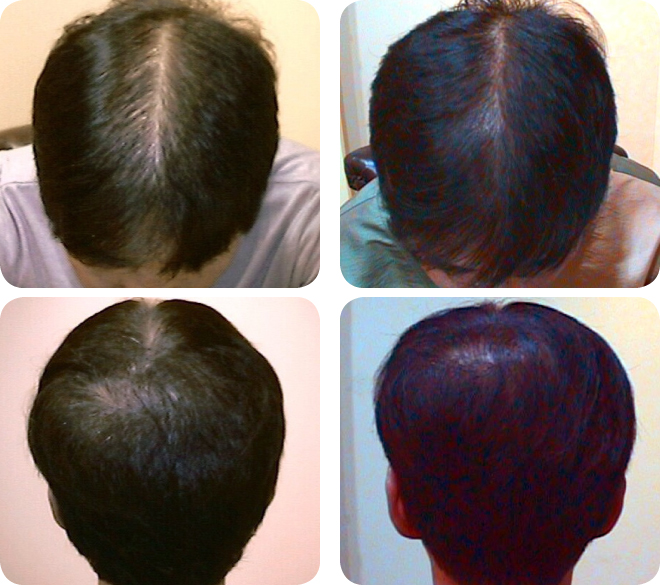 4개월 관리
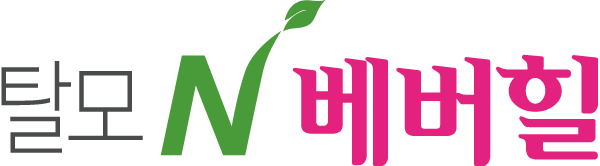 관리전후 사진
BEFORE
AFTER
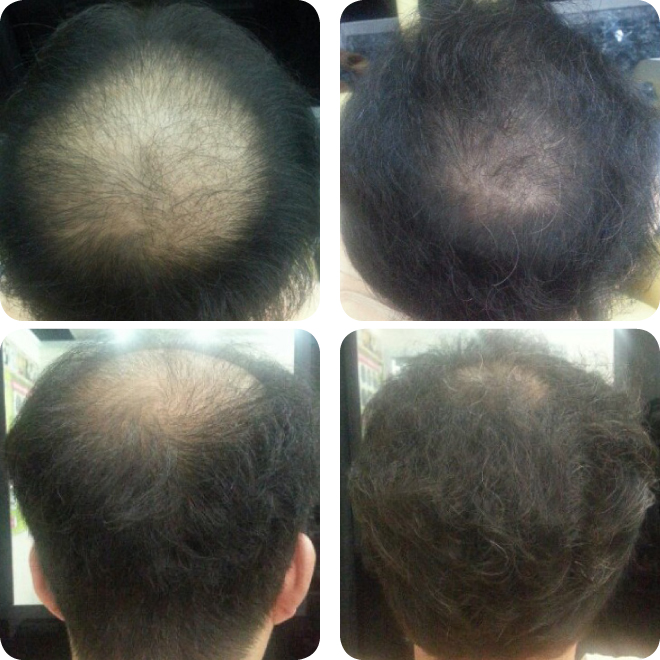 6개월 관리
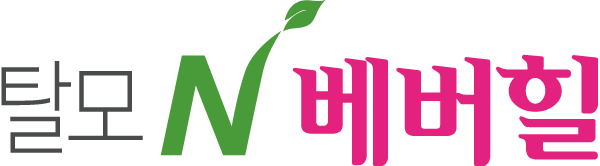 관리전후 사진
BEFORE
AFTER
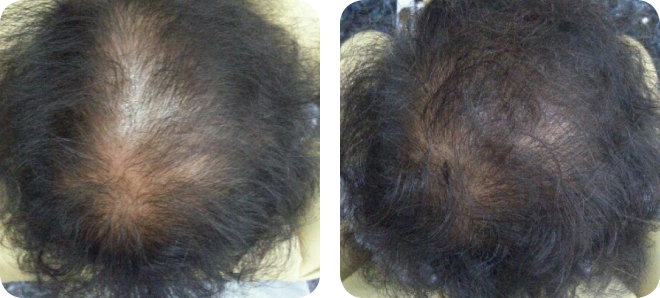 3개월 관리
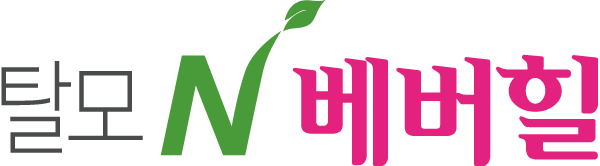 관리전후 사진
BEFORE
AFTER
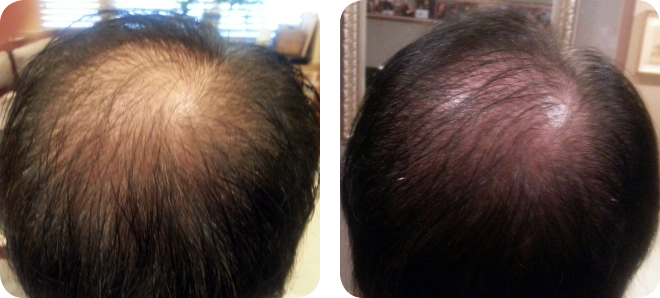 2개월 관리
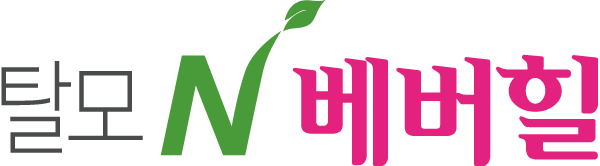 관리전후 사진
BEFORE
AFTER
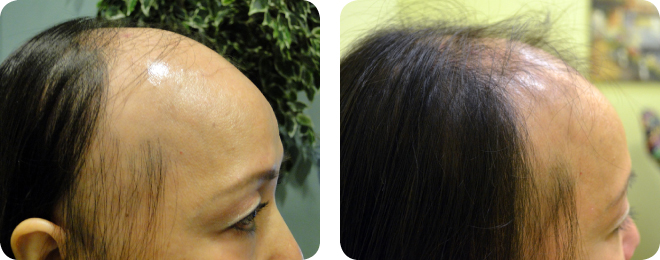 2개월 관리
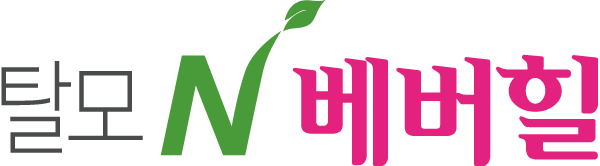 관리전후 사진
BEFORE
AFTER
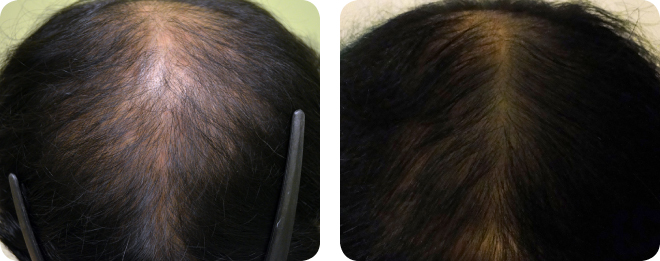 2개월 관리
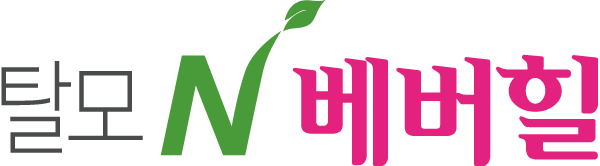 관리전후 사진
BEFORE
AFTER
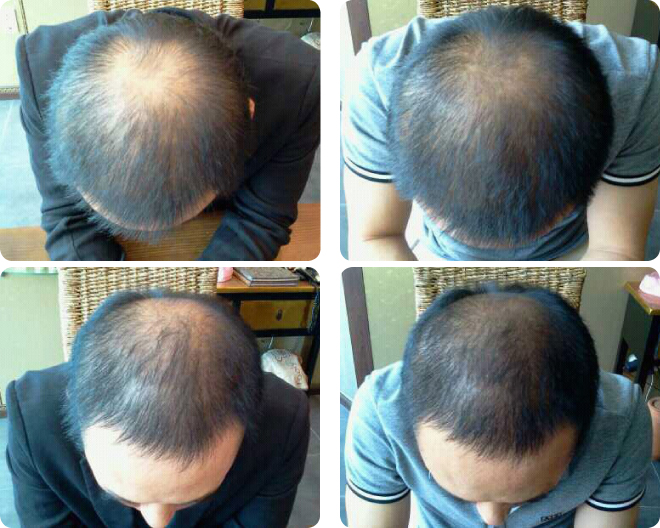 2013.07.01
2013.07.30
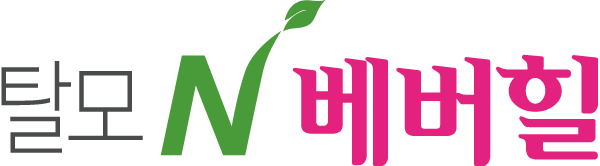 관리전후 사진
BEFORE
AFTER
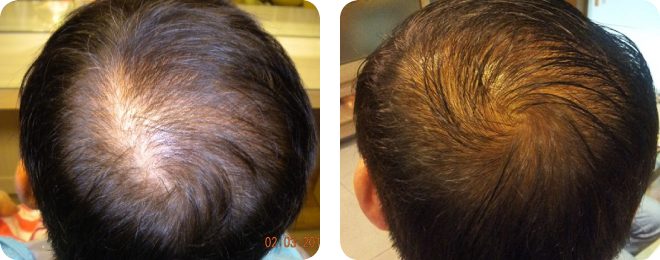 2013.02.03
2013.04.03
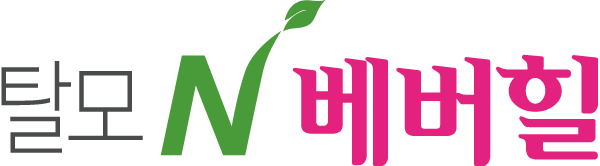 관리전후 사진
BEFORE
AFTER
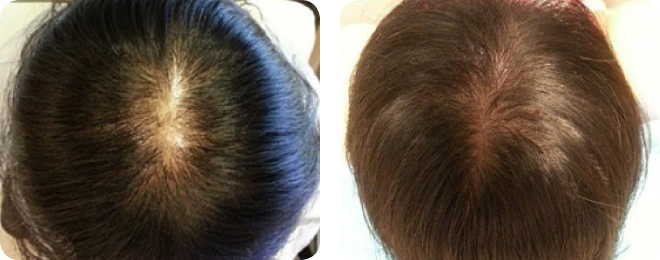 2013.02.26
2013.04.25
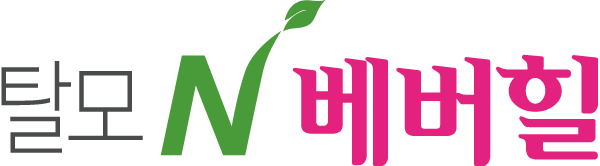 관리전후 사진
BEFORE
AFTER
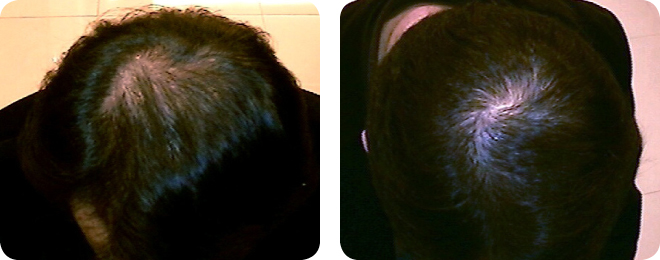 2013.02.26
2013.04.25
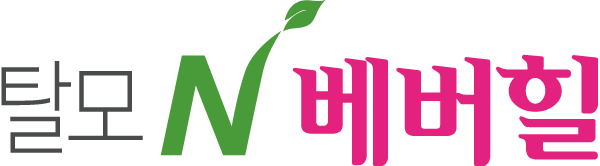 관리전후 사진
BEFORE
AFTER
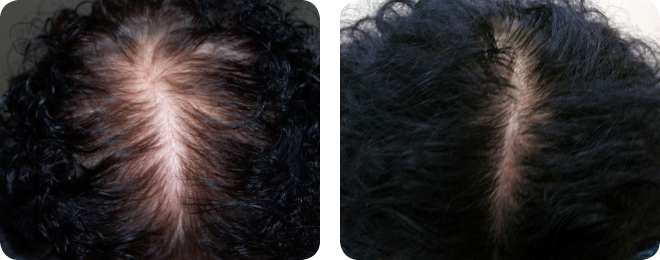 2012.10.30
2013.02.04
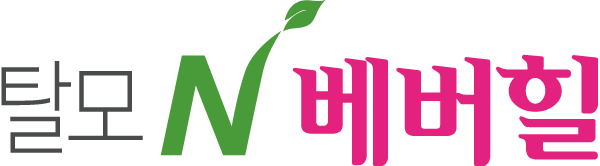 관리전후 사진
BEFORE
AFTER
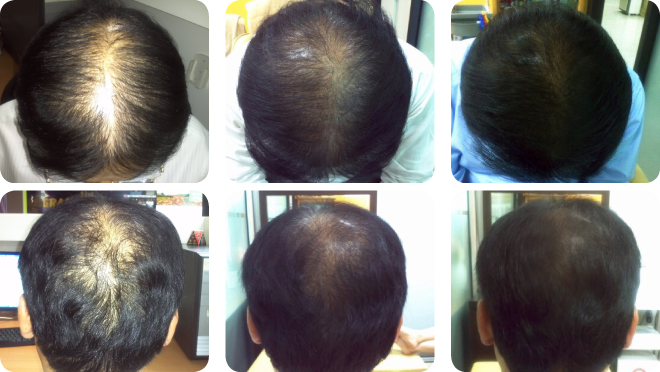 2012.09.10
2012.12.07
2012.09.21
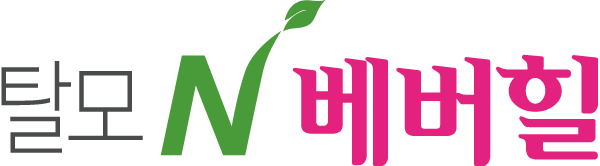 관리전후 사진
BEFORE
AFTER
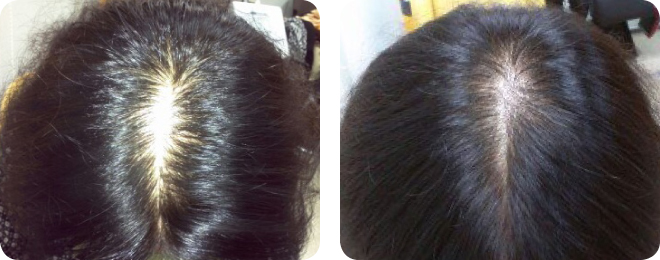 2012.11.02
2012.12.05
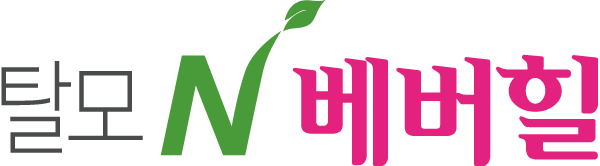 관리전후 사진
BEFORE
AFTER
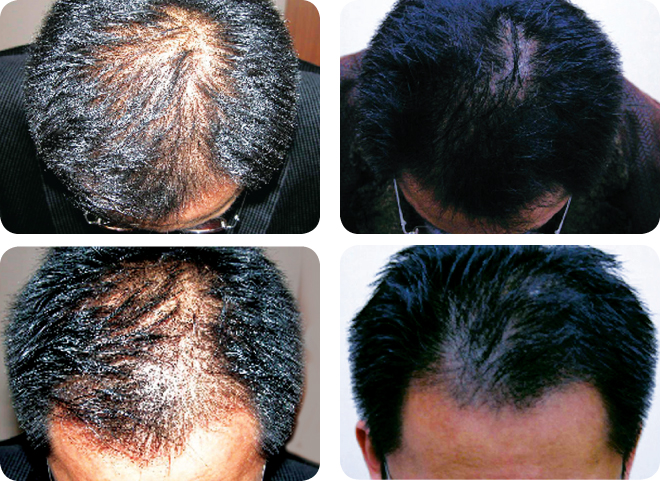 2012.01.12
2012.03.24
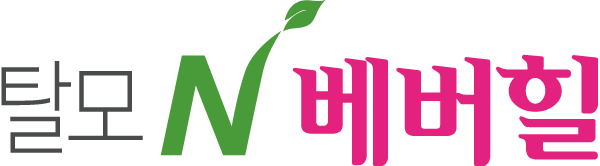 관리전후 사진
BEFORE
AFTER
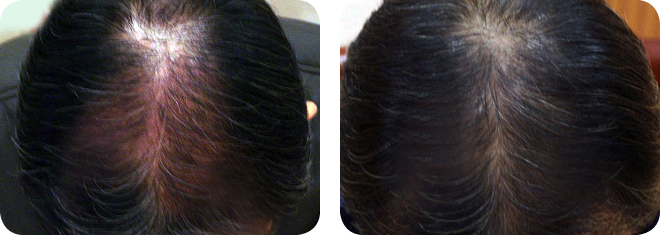 2012.04.06
2012.09.08
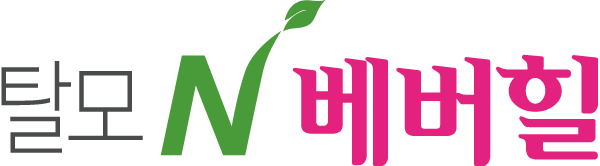 관리전후 사진
BEFORE
AFTER
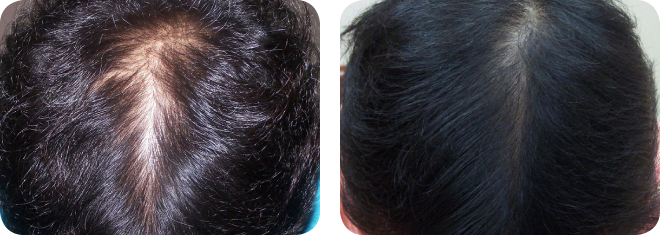 2012.09.03
2012.12.07
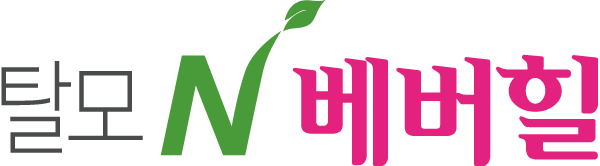 관리전후 사진
BEFORE
AFTER
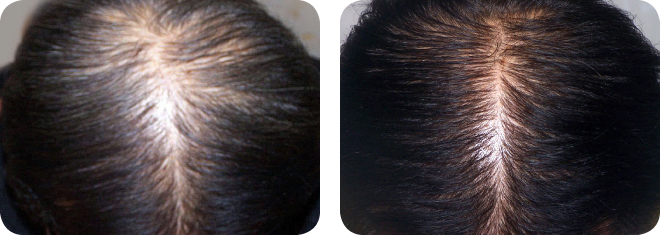 2012.01.21
2012.05.29
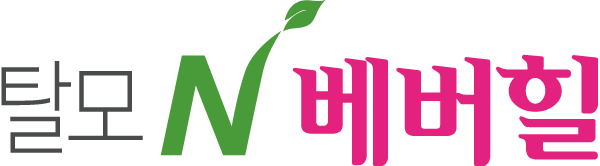 관리전후 사진
BEFORE
AFTER
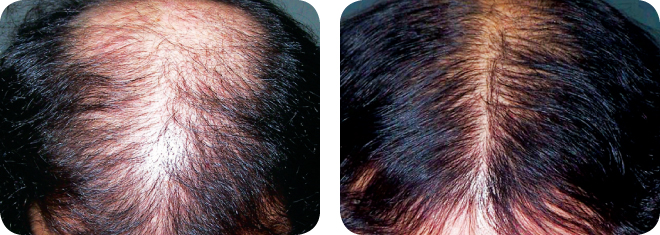 2012.09.03
2012.12.07
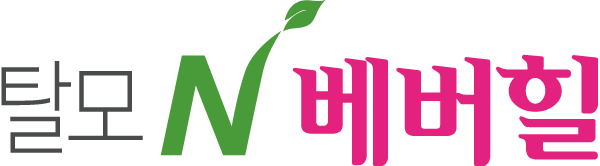 BEFORE
AFTER
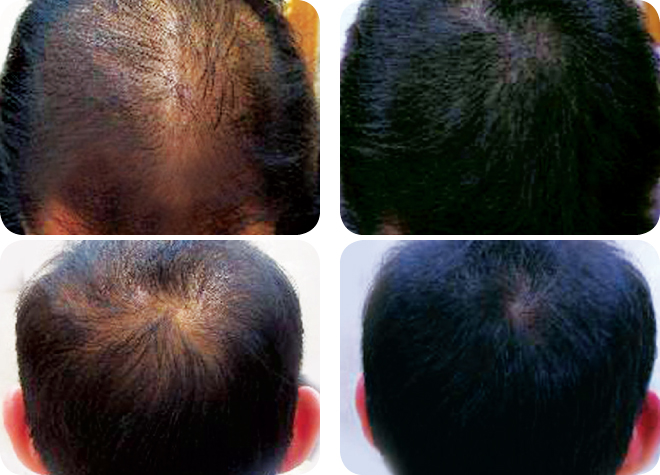 2012.11.28
2013.02.08
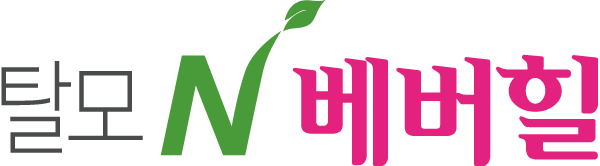 BEFORE
AFTER
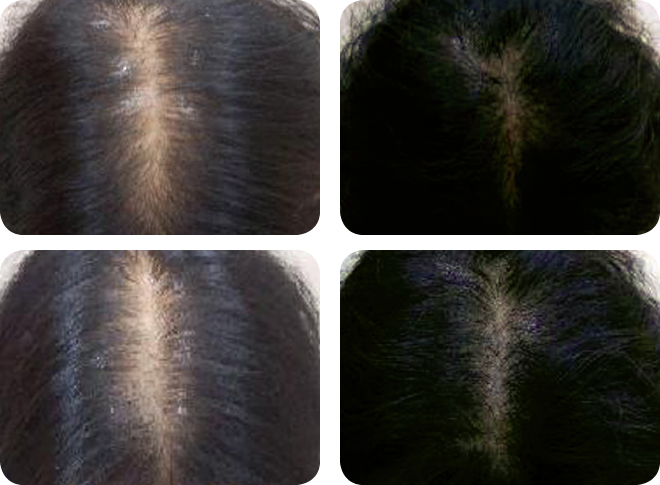 2012.10.21
2013.02.03